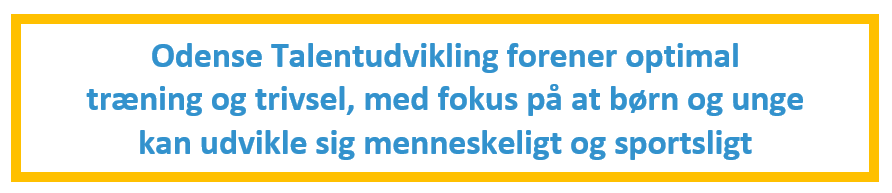 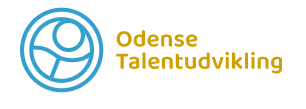 Netværksmøde 
27. februar 2023
Aftenens program
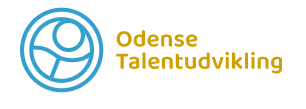 Velkommen og spisning

Odense Elite College – kort præsentation

Odense Talentudvikling Netværket / Værktøjskassen

Workshop: Life-skills som en del af sportens uddannelse til livet som dannet og socialt menneske
   v/Søren Østergaard, Center for Ungdomsstudier

Afslutning – næste arrangement i OTU
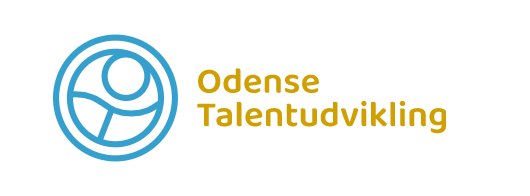 Talentudvikling i Odense
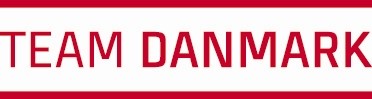 Elitekommune
Klubber:
Uddannelser:
Grundskoler
Provstegårdskolen
Hjalleseskolen
Efterskolen Sports Academy Denmark
Odense Balletskole

Ungdomsuddannelser
Fyns HF (HF)
Kold Tekniske Gymnasium (HTX)
Tietgen Handelsgymnasium (HHX)
Tornbjerg Gymnasium (STX)
Odense Balletskole

Videregående uddannelser
UCL Elitesport, UCL
Syddansk Elite, SDU
SDU, LETS
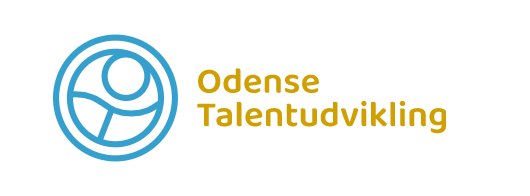 Talentudvikling i Odense
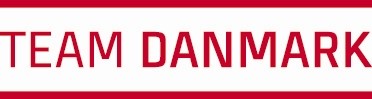 Elitekommune
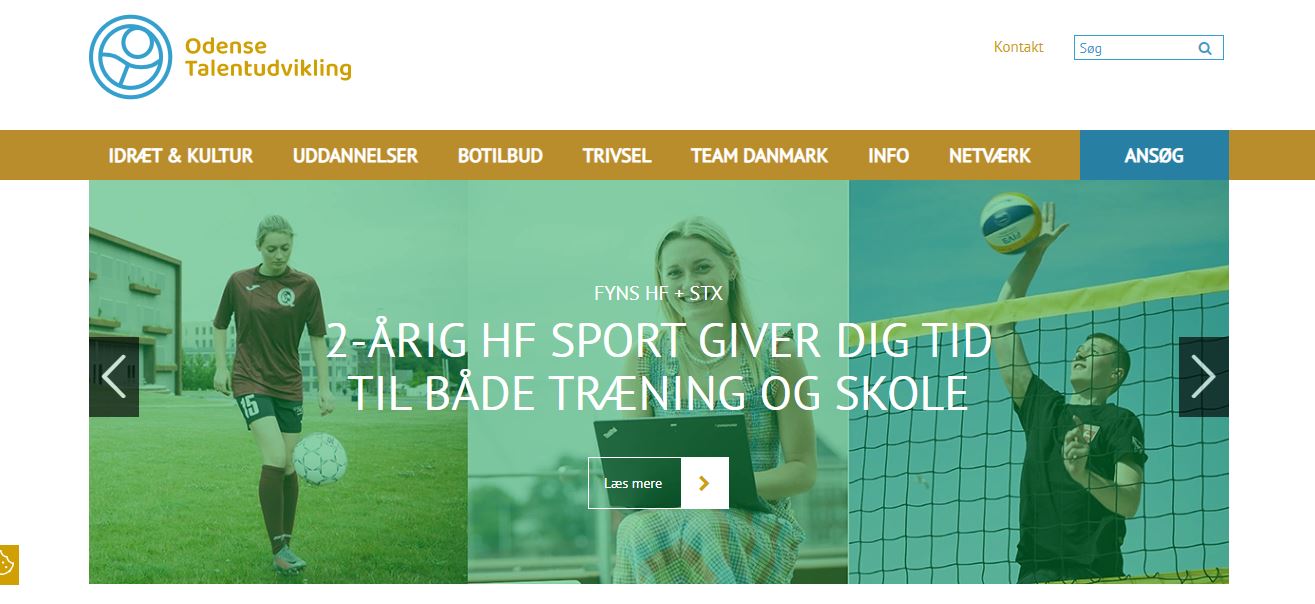 www.odensetalentudvikling.dk
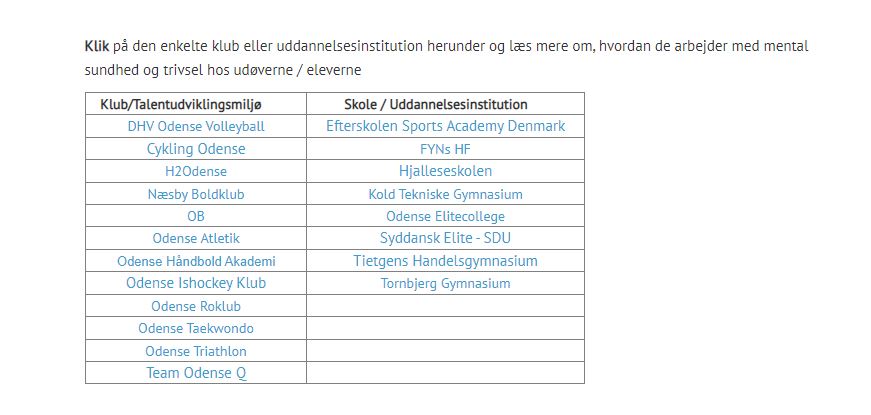 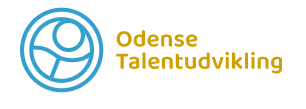 Værktøjskassen – sidste nyt
Kort opsamling på arbejdet med Mental Sundhed og Trivsel
OTU mini-netværk
Ny træneruddannelse SDU
SIKO Kursuspuljen
Praktikanter fra SDU
	- marts-maj: tilkendegivelse
	- maj-juni: match mellem studerende og praktiksted
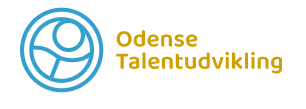 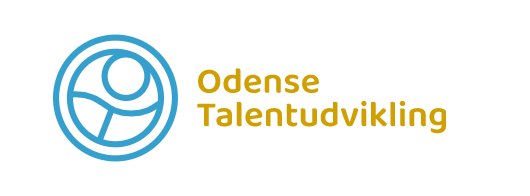 Elitemiljøer i praksis - formål
- En mulighed for et samarbejde med en studerende fra SDU


FORMÅL for den studerende: at opnå erfaring med arbejdsgangen i en (elite)idrætsorganisation for derigennem at oparbejde erfaring med beskrivelsen af en praksis i et miljø samt gennemførsel af en eller flere processer i dette miljø, som har til formål at udvikle/forandre miljø og/eller praksis.

FORMÅL for aftagerorganisation: at opnå sparring omkring eget miljø og praksis for siden at kunne optimere disse i samarbejde med den studerende. Den studerende påtager sig fuldtidsarbejde i en 3 måneders periode, således at der opleves ekstra ressourcer til udviklingen. Der vil være samarbejde både før og efter denne periode.
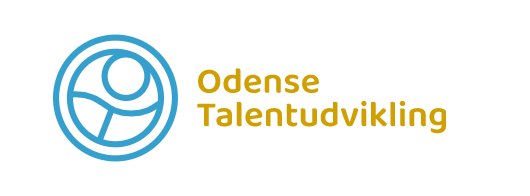 Elitemiljøer i praksis - rammer
- En mulighed for et samarbejde med en studerende fra SDU

Muligheden afhænger af, om der er interesserede studerende, ofte 1-2 pr. år. SDU vil dog gerne holde fast i muligheden for at formidle kontakt, så der vil altså komme et lignende tilbud de næste år.
Projektet skæres ift. de studerendes interesser og kompetencer – gerne i samarbejde med kommende partner.
Marts-maj: tilkendegivelser fra OTU om specifik interesse fra interessenter (kommende aftager).
Maj-juni: match mellem studerende og organisationer/aftagere.
September-november: De studerende fokuserer på det faglige input i faget på SDU, men har løbende kontakt med aftager og sparer om indhold i det kommende forløb.
November-januar: De studerende arbejder på fuld tid hos aftager.
Februar-april: De studerende har fokus på deres speciale, men har fortsat kontakt med aftager, og skal måske indsamle data i organisationen eller opsamle på andre dele af projektet.
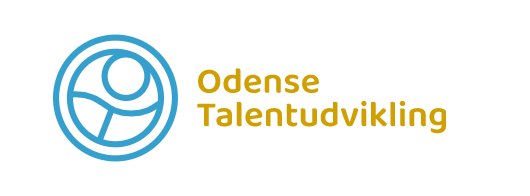 Elitemiljøer i praksis – modeller
- En mulighed for et samarbejde med en studerende fra SDU

Der er flere modeller for hvordan man som organisation kan aftage en studerende. Det er dog vigtigt at organisationen kan tilbyde fuldtidsarbejde (evt. i samarbejde med andre aftagere) og en fysisk arbejdsplads med daglig kontakt til organisationen.

Én klub – én studerende: klubben skal være af en vis størrelse.

Flere klubber – én studerende: den studerende arbejder på skift i fx tre mindre klubber. Alle klubber skal helst kunne stille arbejdsplads til rådighed.

DC-support – én studerende: DC-supporters fx Torbjerg og Odense Kommune kan gå sammen med fx to mindre klubber med fokus på DC-samarbejdet.